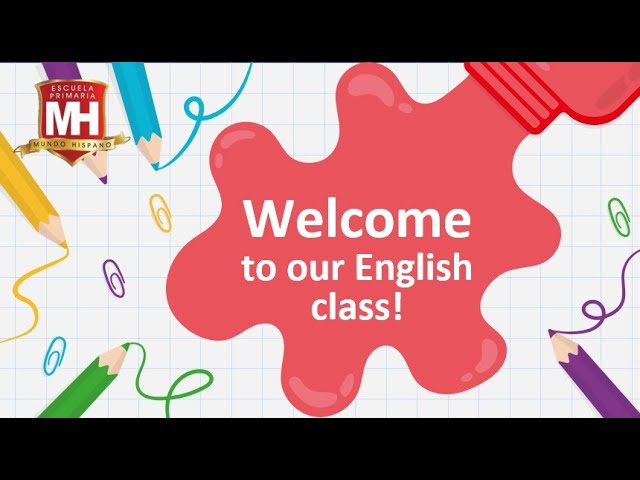 Introduction
Subject : English
Class: Six
Duration :45 minutes
Name : Fatema Akter 
Designation : Lecturer in English
Khalna Islamia Fazil Madrasa
Patnitala, Naogaon.
Look at the picture attentivelyCan you guess what are they doing ?
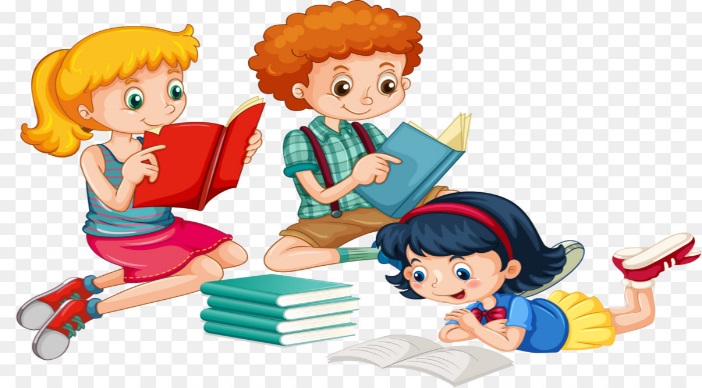 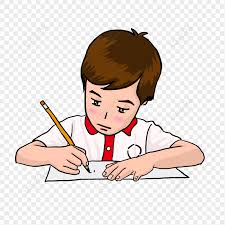 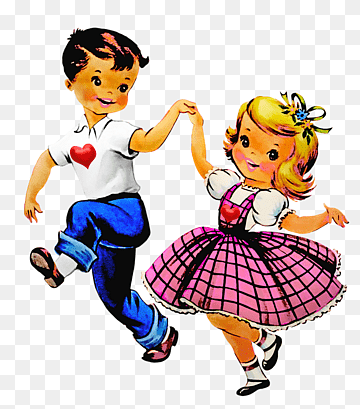 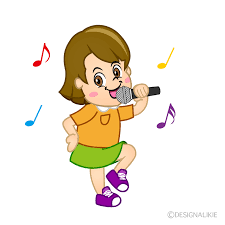 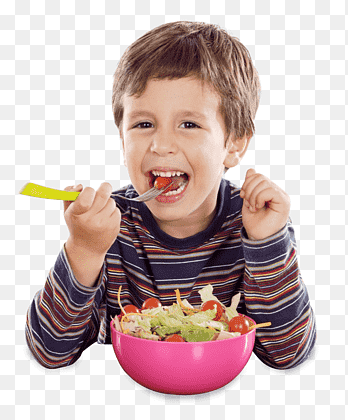 ACTION
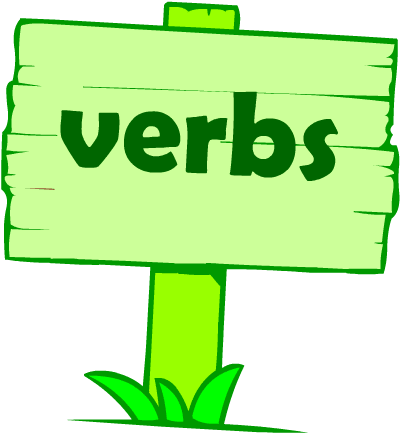 Learning Outcome:
SS will be able to define Verb
SS will be able to classify Verb
Verb
A verb is a word that expresses an action .
A doing word is called a verb.
A verb is a word that shows action.
Example: Run, Walk,Swim,Eat,See
Rahim goes to school regularly. 
I drink milk.
They are smart.
Single Task
Write down what is verb ?
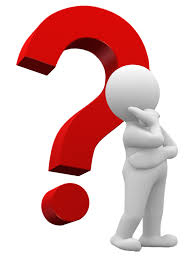 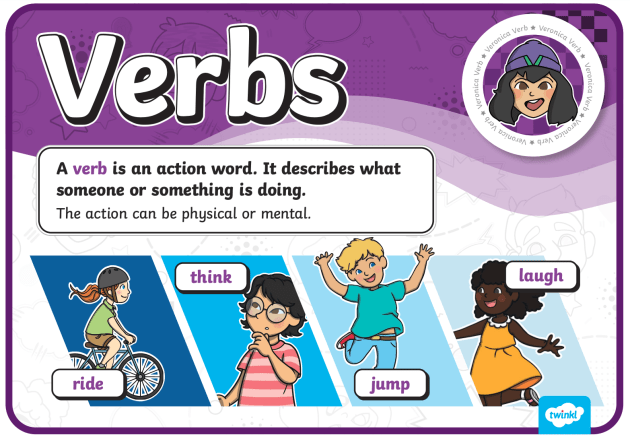 Let”s Match with our writing
Classification of Verbs
Example of Verbs
Rahim goes to school.
I eat potato.

Rahim is going to school.
We were eating potatoes.
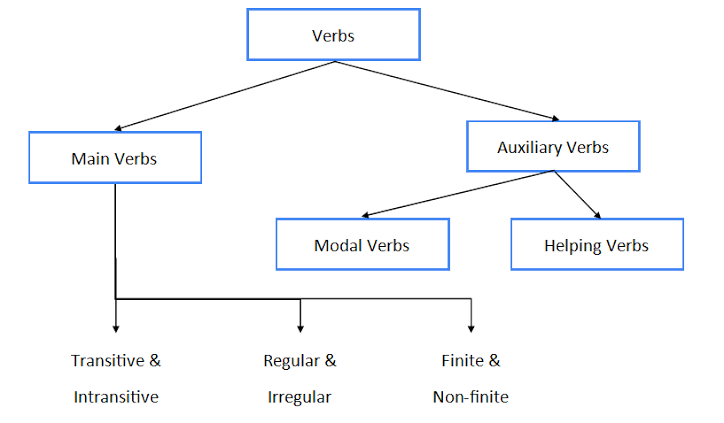 Goes
Eat
Is
were
Main Verb
Auxiliary Verb
Single WorkThink a while and note down the types of verbs
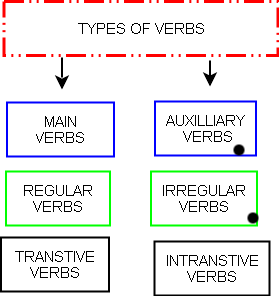 Let’s Find Answer
Work to be done at Home
WRITE DOWN THE DEFINITION  & TYPES OF VERBS
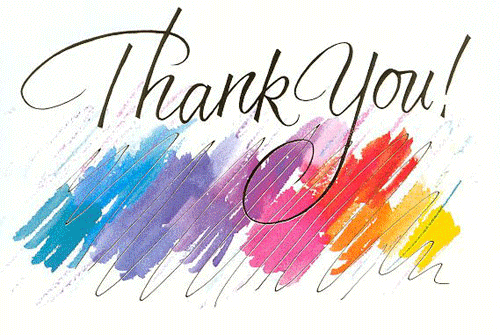 And